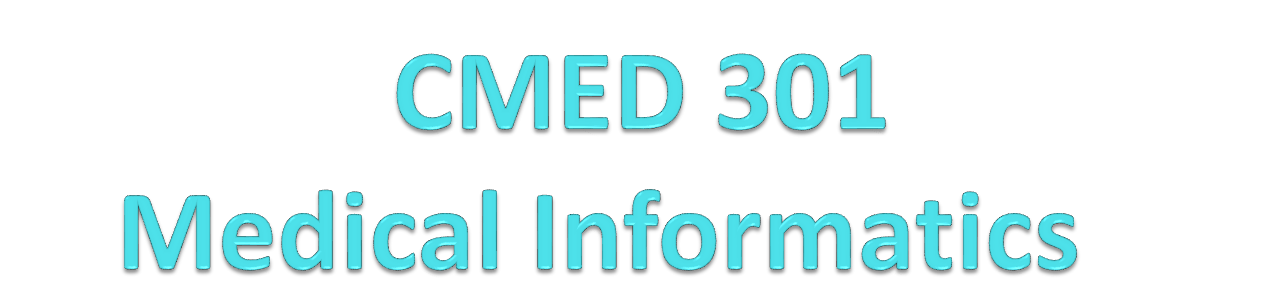 Course Orientation
Medical Informatics and e-learning
Professor Ahmed Albarrak (albarrak@ksu.edu.sa)
Dr. Nasriah Zakaria (nzakaria@ksu.edu.sa)
Dr Jwaher Almulhem (jalmulhem@ksu.edu.sa)
Dr Samar BinKheder (sbinkheder@ksu.edu.sa)
[Speaker Notes: It would be good to make this two points:
Faculty-
Support staff (fatimah, ayah and khlod- also put how they will support student i.e their role . Email and contact)]
MIELU staff
Tutorial 
Dr Jwaher Almulhem (jalmulhem@ksu.edu.sa)
Dr Samar BinKheder (sbinkheder@ksu.edu.sa)
Fayz Alshehri (saz1408@hotmail.com)

Grades and Attendance
Fatima Al-Alawi (falalawi@ksu.edu.sa)

Technical (E-learning: Blackboard) 
Khulood Al-ghamdi (kmalghamdi@ksu.edu.sa)
Asrar Ansari ( aaansari@ksu.edu.sa)
Health/Medical/Biomedical Informatics
The science of health/clinical/bio/medical data/information/knowledge is 
Acquired/Collected
Manipulated
Classified
Organized
Retrieved 
Stored
Medical Informatics
This course is designed to provide 3rd year students with knowledge and skills about Medical Informatics. 
Students will learn how data, information and knowledge is created, managed and processed using Information and Communication Technology. 
This course will also introduce the students to electronic health record, computerized physician order entry,  imaging, and Internet health applications.
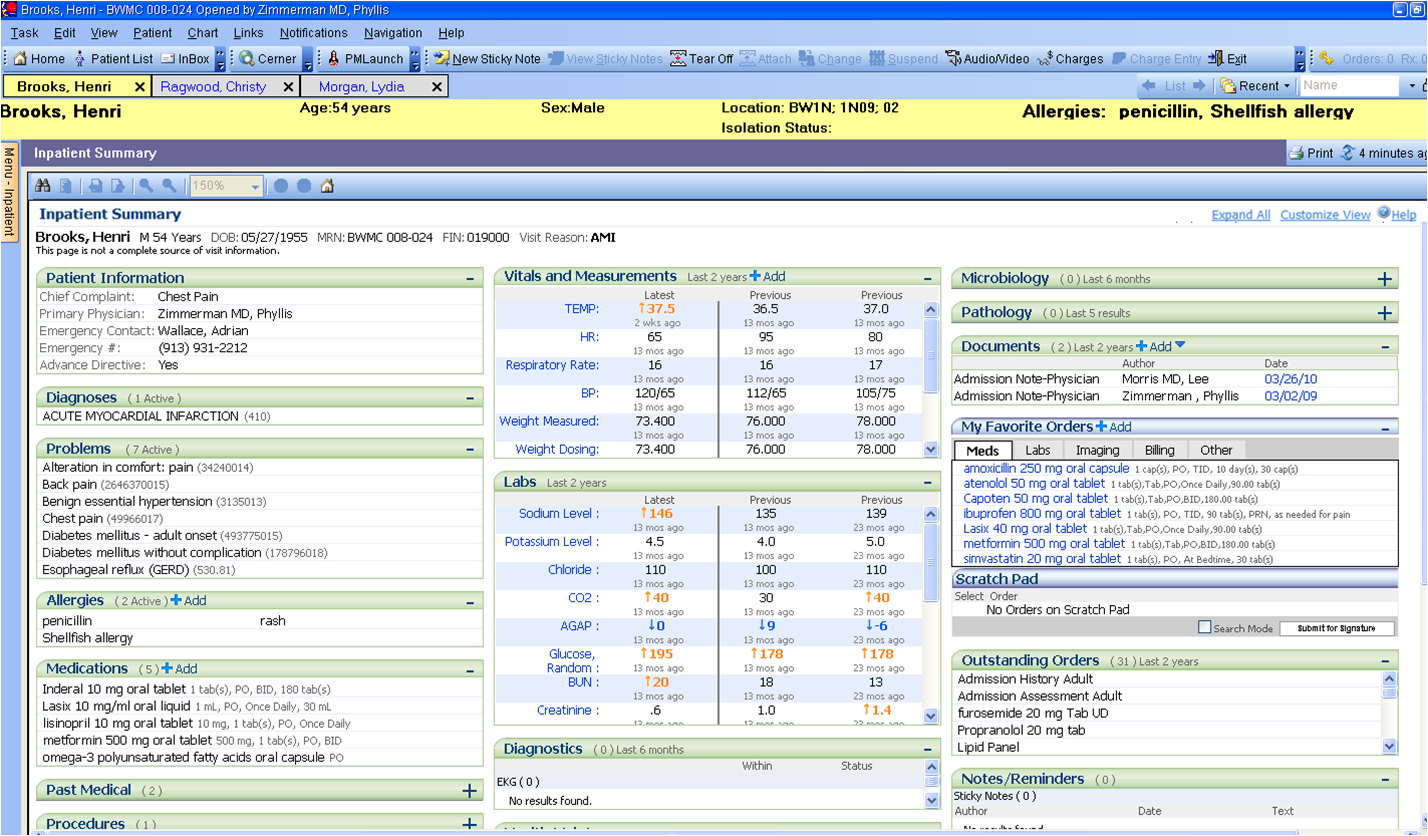 [Speaker Notes: More related to dental
A screen shot of an EHR would be nice]
Topics
Introduction to Medical Informatics
Clinical Data 
Electronic Health Record
CPOE
CDSS
Research Focus in Health Informatics 
Consumer Health Informatics 
Patient Safety and Medical Error 
Computer in Healthcare Education
Resources
Course text book 
 Shortliffe, E., Cimino, J. (2014). Biomedical Informatics: Computer Applications in Healthcare and Biomedicine, 4th Edition,  Springer
Hoyt RE, Hersh WR. (2018) Health Informatics: Practical Guide 7th Edition, AMIA
Resources
Hoyts and Hersh book
Chapter 1 Overview of Health Informatics 
Chapter 2 : Clinical Data 
Chapter 4 E-HR 
Chapter 8 CDSS
Shortliffe 
 Chapter 17: Consumer Health Informatics and personal health records 
Chapter 23: Computer in Healthcare Education
Resources
Main topics covered from books 
Workshops and tutorials will be from other resources s 
Slides are for guides but not sufficient for examination. 
Examination questions come from textbook              & Readings
12
Tutorial Participation (4%)
1. There will be 9 tutorials this year 
2. Each group will be responsible 2 tutorials 
3. Tutorials will include discussion, case study, system review, demonstration etc.
4. Attendance is taken – 2 marks (only up to 4 absences) 
5 . Members of designated group will present the tutorial 
 6. All groups must attend and participate in discussion or Q&A
Example
14
Workshop Participation(14%)
1. There will be 2 Workshops this year 
2. Workshops will be 2-3 hours long 
3. All groups members must participate actively
Online Quizzes (20%)
Quiz 1 : Week 5 

Quiz 2: Week 10 

Quiz 3 : Week 13

Quiz will be done online, in the evening. Instructions for Online quiz will be given on Blackboard
Use of Computer and Web
Blackboard
Search Engines 
Googledoc, SlideShare, Dropbox
[Speaker Notes: I moved this slide to be before Blackboard]
Blackboard- Learning Management System
www.lms.ksu.edu.sa
Logging In 
Course name 
Download lecture slides/View lecture slides  
Announcements
Online Quiz
Upload presentations
Attendance
Class Attendance 
Please come on time 
10% missing- 1st warning
20% missing- 2nd warning
25%- will be barred from taking the final examination
Workshop & Tutorial participation
Active Participation 
Reminder: Never SIGN on behalf of your friends. Your integrity is our PRIORITY!
 Tutorial Attendance (2 marks are given) 
1 missed class-0.5 marks 
4 missed class- 2 marks
Course Policy
i. Lecture Hours 
Attend class regularly 
Pay attention 
Questions are welcomed 
Respect each other  
ii. Tutorial and Workshop Hours 
Be prepared 
Avoid flaming and arguing without basis 
Open discussion 
Discussion within given topics
Other issues can be brought up outside classroom
Course Policy
iii. Grades 
Follow grading criteria (available on Blackboard) 
Re-grading can only be done by submitting written requests and within one week after grade is announced. 
Always check Grade Center from time to time and contact us if there’s any error as soon as possible
REMINDER: TUTORIAL #1

Please submit 2 GROUPS that will be responsible of tutorial #1 

Submit name to  by 5 pm today to nzakaria@ksu.edu.sa
[Speaker Notes: As you said add a slide to explain the absenteeism rate and policy (add it before plagiarism)]
Stay Connected
Twitter 
@MIELU_KSU  

Facebook: 

https://www.facebook.com/Ksumielu
[Speaker Notes: As you said add a slide to explain the absenteeism rate and policy (add it before plagiarism)]
Thank You


albarrak@ksu.edu.sa
nzakaria@ksu.edu.sa
[Speaker Notes: As you said add a slide to explain the absenteeism rate and policy (add it before plagiarism)]